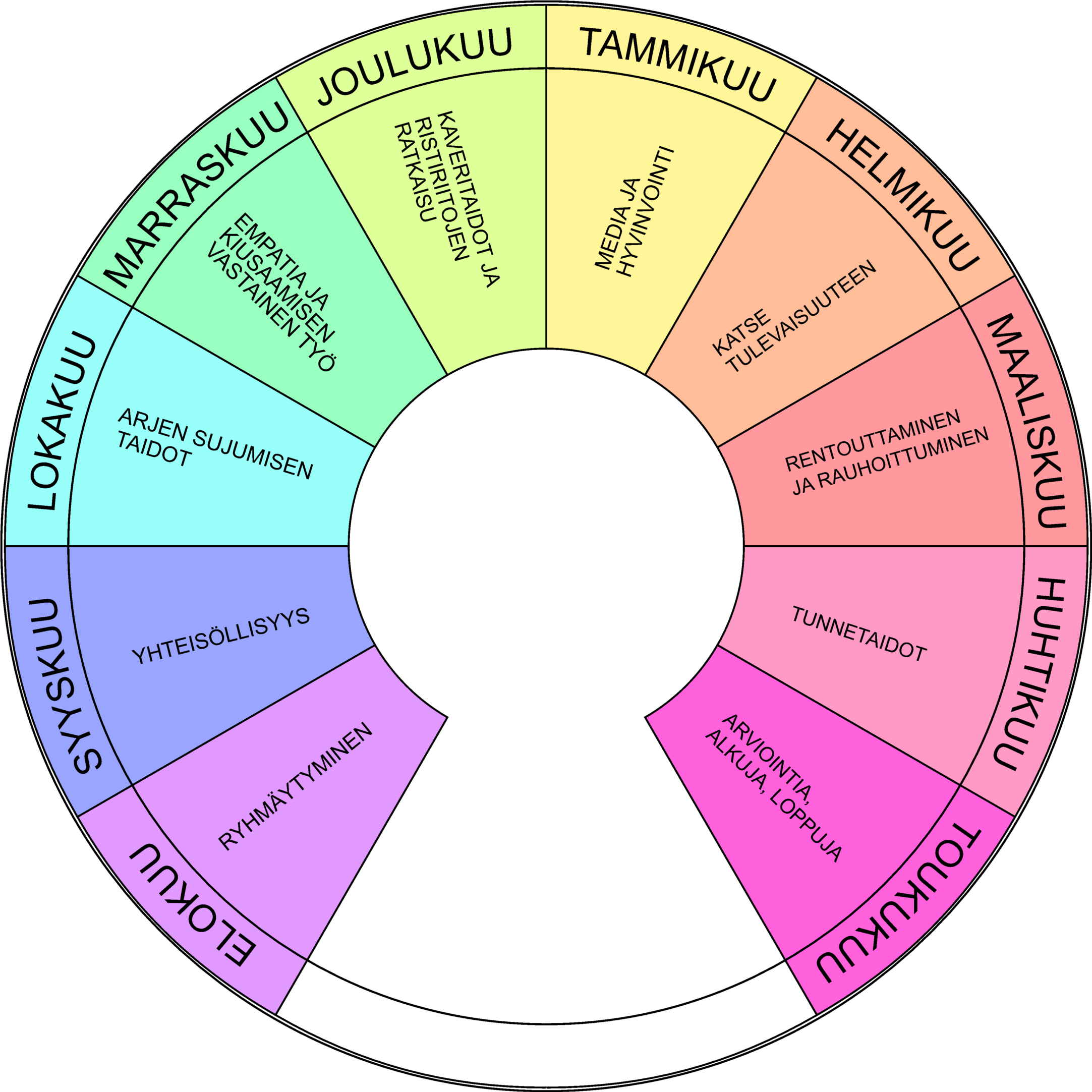 Hyvinvoinnin vuosikello paimion perusopetuksessa
kuukausittainen teeman käsittely luokissa etukäteen sovittuna päivänä
opettajille valmista toiminnallista oppimateriaalia luokka-asteittain
työ nivoutuu yhteen yhteisöllisen oppilashuoltotyöryhmän mallin kanssa
Linkit:
Hyvinvoinnin vuosikello:loader.aspx (rovaniemi.fi)
hyvan_mielen_treenivihko.pdf
Yhteisöllisen oppilashuoltotyöryhmän malli peruskouluille (liite)
Hyvinvointitunnit koulun vuosisuunnitelmaan
Hyvinvoinnin vuosikellon teemat ja materiaalit tutuiksi henkilökunnalle
Ryhmäytymistunnit 
Ryhmäyttämistä tukevat työtavat käyttöön luokassa
Koulussa olevien materiaalien kerääminen ja niistä tiedottaminen
Koulun aloituksen juhlistaminen: koulurauhan julistus, aloitusjuhla tms.
Koulukuraattorin ja –psykologin tutustuminen oppilaisiin: luokkakierrokset, jalkautuminen välitunneille tms.
Elokuu:ryhmäytyminen
Syyskuu:yhteisöllisyys
Minä yhteisön jäsenenä: oikeuksia, velvollisuuksia ja kaveritaitoja
Osallisuuden, me-hengen ja turvallisuuden kokemuksia omassa yhteisössä
Verso-toiminnan käynnistäminen ja esittely oppilaille
Kummitoiminnan / Turvakaveritoiminnan käynnistäminen ja esittely oppilaille
Koulutyön ja vapaa-ajan tasapaino, uni ja ravinto
Yhteistyö ruokahuollon kanssa: mallilautanen, lempiruokakysely, yhteistyöpalaveri tms.
Stressin hallinnan keinoja
Poissaolojen tarkastelu ja tarvittavat toimenpiteet
Lokakuu: arjen sujumisen taidot
Empatiataitojen harjoittelu: myötätunto ja itsetuntemus
Kiusaamista ennaltaehkäisevä työ: kiusaamiskysely oppilaille, kiusaamisselvittelyjen määrän ja laadun tutkailua, toimenpiteet yhteisössä
Hyvinvointikyselyn toteuttaminen
Kouluterveyskyselyn tulosten analysointi ja esittely henkilökunnalle
Marraskuu:empatia ja kiusaamisen vastainen työ
Joulukuu: kaveritaidot ja ristiriitojen ratkaisu
Ristiriitojen ratkaisu ja sovittelu
Kaveritaitojen vahvistaminen: vuorovaikutus, toisten huomioiminen, hyvän huomaaminen, kaverin kehuminen
Hyvinvointikyselyn tulosten analysointi ja esittely henkilökunnalle
Poissaolojen tarkastelu luokittain ja mahdollisten toimenpiteiden suunnittelu
Ajankohtaisten ilmiöiden tunnistaminen liittyen hyvinvointiin
Tammikuu:media ja hyvinvointi
Media ja hyvinvointi: turvataidot, ruutuaika, kunnioittava somekäytös
Somen vaikutuksia-teemat: mielenterveys ja keskittymiskyky
TVT-taitotasojen soveltuvat osat
Yhteistyö kolmannen sektorin kanssa: luento, vanhempainilta tms. (Poliisi, MLL, Mieli ry, mediataitoviikko.fi)
Teemapäivä: Ruuduton koulupäivä
Helmikuu:katse tulevaisuuteen
Itsetuntemuksen vahvistaminen: luottamus itseen ja omaan pärjäämiseen, omat vahvuudet
Tulevaisuuden minä: itselle tärkeät asiat ja ihmiset, arvopohdinta, unelmat, tulevaisuustaidot
Poissaolot, laajennetut vanhempainvartit, yhteisvalinnat
Maaliskuu: rentouttaminen ja rauhoittuminen
Rentoutuminen: kiireettömät hetket, ohjatut rentoutusharjoitukset, rauhoittumisen välitunnit
Lukeminen: lukutunnit, lukuhetket, koko koulu lukee tms.
Tasa-arvo- ja yhdenvertaisuusteemat työyhteisössä: oman koulun suunnitelman päivitys
Laajennettu YHR: seksuaalinen häirintä; tilanne ja toimenpiteet
Huhtikuu:tunnetaidot
Tunnetaidot: ihmisenä olemisen taidot, tunteiden tunnistaminen, hankalat tunteet, tunnesäätely
Hyvän mielenterveyden teemat: luentoja, oppitunteja yhteistyökumppanien kanssa
Alkuja ja loppuja: muistelut ja kiitokset, positiivisen palautteen antaminen, luokkatovereille ja opettajille
Uusien tutustuttamista: uudet koululaiset, uudet 7-luokkalaiset, uudet tukioppilaat...
Arviointi: työn onnistumiset ja haasteet, painopisteet seuraavalle lukuvuodelle
Toukokuu:arviointia, alkuja ja loppuja